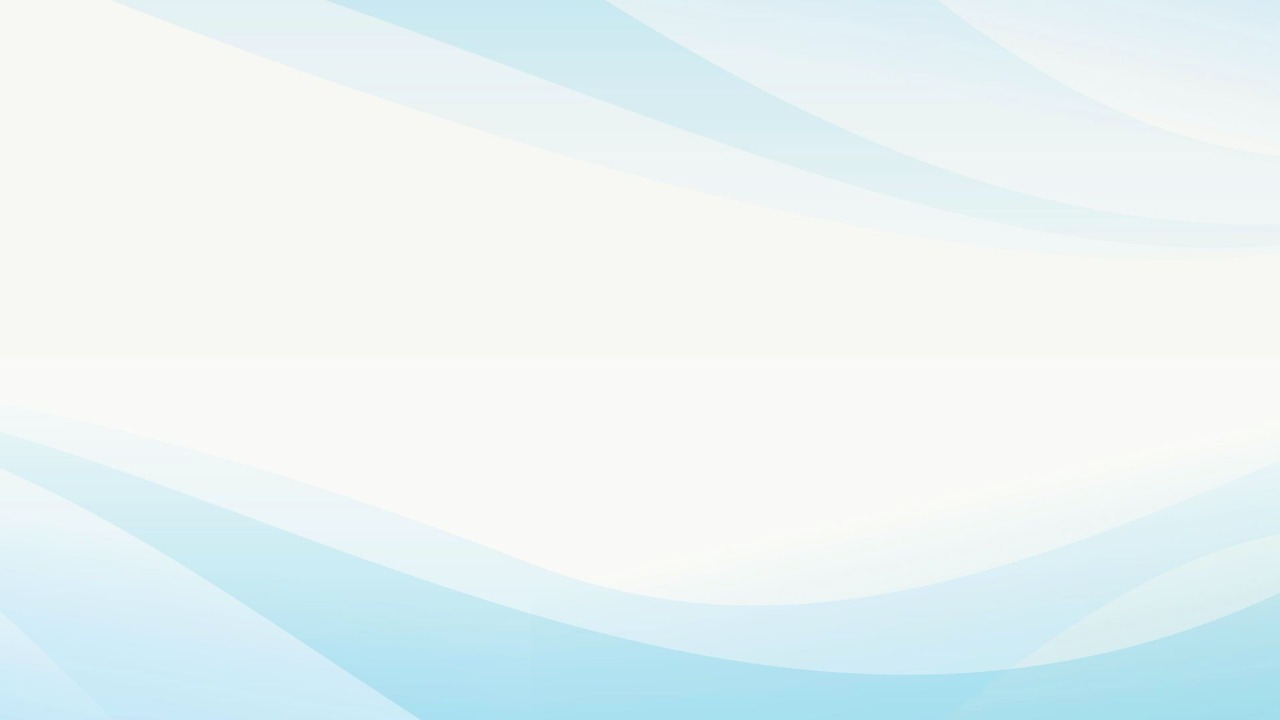 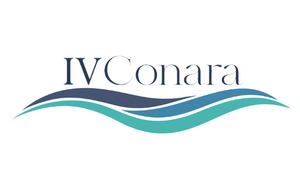 IV CONGRESSO ARAGUAIENSE DE CIÊNCIAS EXATA, TECNOLÓGICA E SOCIAL APLICADA
Inovações educacionais e reflexões para um direcionamento mais inclusivo e sustentável
Santana do Araguaia-PA
05 a 09 de dezembro, 2022
TITULO DO TRABALHO: SUBTÍTULO DO TRABALHO
AUTOR 1
AUTOR 2
AUTOR 3
AUTOR 4
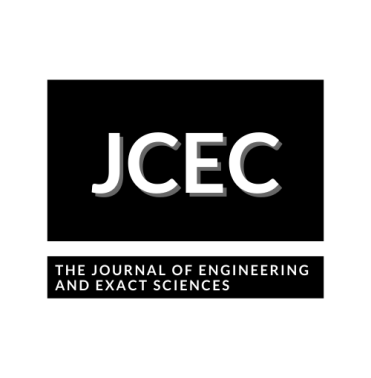 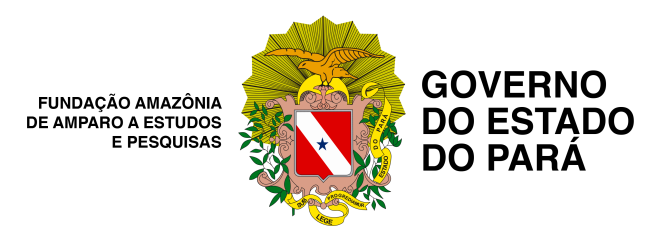 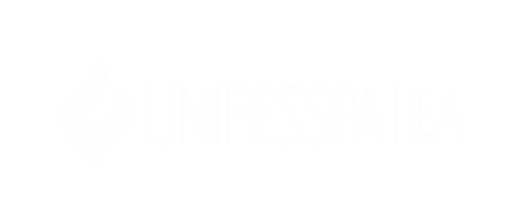 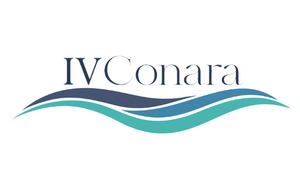 INTRODUÇÃO
ORIENTAÇÕES

Este é um template no estilo Pecha Kucha adaptado para 10 minutos;
Há uma barra amarela na parte de baixo do slide que ajuda a controlar o tempo de cada slide (30 segundos no máximo);
Você tem 20 slides para apresentar e cada slide será apresentado por 30 segundos;
Após 30 segundos, a apresentação passará para o próximo slide automaticamente;
Se você precisar de um slide com mais de 30 segundos, você poderá duplicá-lo;
Mas atenção: a apresentação deverá conter no máximo 20 slides;
Não será ampliado o total de slides, nem o tempo total de 10 minutos;
Insira seu conteúdo nesse template de modo a assegurar as configurações desejáveis.
Santana do Araguaia-PA
05 a 09 de dezembro, 2022
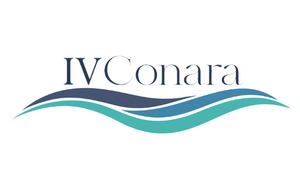 INTRODUÇÃO
Santana do Araguaia-PA
05 a 09 de dezembro, 2022
Xxxxxxxxxxxxxxxxxxxxxxxxxxxxxxxxxxxxxxxxxxxxxxxxxxxxxxxxxxxx
xxxxxxxxxxxxxxxxxxxxxxxxxxxxxxxxxxxxxxxxxxxxxxxxxxxxxxxxx
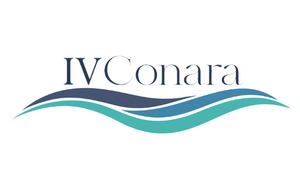 OBJETIVOS
Santana do Araguaia-PA
05 a 09 de dezembro, 2022
Xxxxxxxxxxxxxxxxxxxxxxxxxxxxxxxxxxxxxxxxxxxxxxxxxxxxxxxxxxxx
xxxxxxxxxxxxxxxxxxxxxxxxxxxxxxxxxxxxxxxxxxxxxxxxxxxxxxxxx
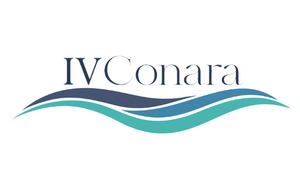 METODOLOGIA
Santana do Araguaia-PA
05 a 09 de dezembro, 2022
Xxxxxxxxxxxxxxxxxxxxxxxxxxxxxxxxxxxxxxxxxxxxxxxxxxxxxxxxxxxx
xxxxxxxxxxxxxxxxxxxxxxxxxxxxxxxxxxxxxxxxxxxxxxxxxxxxxxxxx
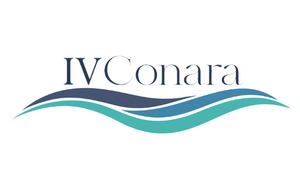 METODOLOGIA
Santana do Araguaia-PA
05 a 09 de dezembro, 2022
Xxxxxxxxxxxxxxxxxxxxxxxxxxxxxxxxxxxxxxxxxxxxxxxxxxxxxxxxxxxx
xxxxxxxxxxxxxxxxxxxxxxxxxxxxxxxxxxxxxxxxxxxxxxxxxxxxxxxxx
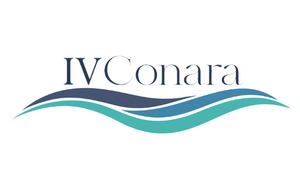 METODOLOGIA
Santana do Araguaia-PA
05 a 09 de dezembro, 2022
Xxxxxxxxxxxxxxxxxxxxxxxxxxxxxxxxxxxxxxxxxxxxxxxxxxxxxxxxxxxx
xxxxxxxxxxxxxxxxxxxxxxxxxxxxxxxxxxxxxxxxxxxxxxxxxxxxxxxxx
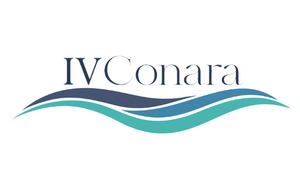 RESULTADOS
Santana do Araguaia-PA
05 a 09 de dezembro, 2022
Xxxxxxxxxxxxxxxxxxxxxxxxxxxxxxxxxxxxxxxxxxxxxxxxxxxxxxxxxxxx
xxxxxxxxxxxxxxxxxxxxxxxxxxxxxxxxxxxxxxxxxxxxxxxxxxxxxxxxx
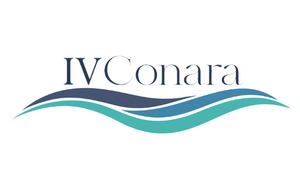 RESULTADOS
Santana do Araguaia-PA
05 a 09 de dezembro, 2022
Xxxxxxxxxxxxxxxxxxxxxxxxxxxxxxxxxxxxxxxxxxxxxxxxxxxxxxxxxxxx
xxxxxxxxxxxxxxxxxxxxxxxxxxxxxxxxxxxxxxxxxxxxxxxxxxxxxxxxx
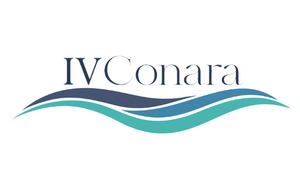 RESULTADOS
Santana do Araguaia-PA
05 a 09 de dezembro, 2022
Xxxxxxxxxxxxxxxxxxxxxxxxxxxxxxxxxxxxxxxxxxxxxxxxxxxxxxxxxxxx
xxxxxxxxxxxxxxxxxxxxxxxxxxxxxxxxxxxxxxxxxxxxxxxxxxxxxxxxx
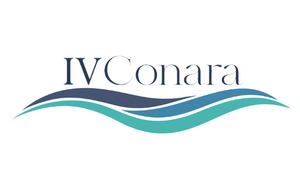 RESULTADOS
Santana do Araguaia-PA
05 a 09 de dezembro, 2022
Xxxxxxxxxxxxxxxxxxxxxxxxxxxxxxxxxxxxxxxxxxxxxxxxxxxxxxxxxxxx
xxxxxxxxxxxxxxxxxxxxxxxxxxxxxxxxxxxxxxxxxxxxxxxxxxxxxxxxx
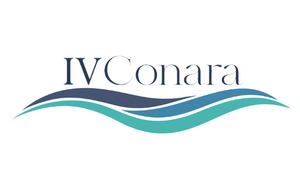 DISCUSSÕES
Santana do Araguaia-PA
05 a 09 de dezembro, 2022
Xxxxxxxxxxxxxxxxxxxxxxxxxxxxxxxxxxxxxxxxxxxxxxxxxxxxxxxxxxxx
xxxxxxxxxxxxxxxxxxxxxxxxxxxxxxxxxxxxxxxxxxxxxxxxxxxxxxxxx
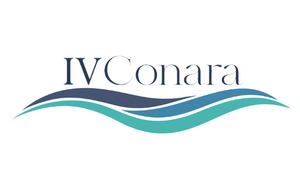 DISCUSSÕES
Santana do Araguaia-PA
05 a 09 de dezembro, 2022
Xxxxxxxxxxxxxxxxxxxxxxxxxxxxxxxxxxxxxxxxxxxxxxxxxxxxxxxxxxxx
xxxxxxxxxxxxxxxxxxxxxxxxxxxxxxxxxxxxxxxxxxxxxxxxxxxxxxxxx
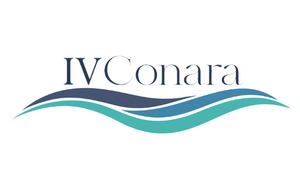 DISCUSSÕES
Santana do Araguaia-PA
05 a 09 de dezembro, 2022
Xxxxxxxxxxxxxxxxxxxxxxxxxxxxxxxxxxxxxxxxxxxxxxxxxxxxxxxxxxxx
xxxxxxxxxxxxxxxxxxxxxxxxxxxxxxxxxxxxxxxxxxxxxxxxxxxxxxxxx
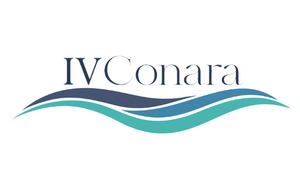 DISCUSSÕES
Santana do Araguaia-PA
05 a 09 de dezembro, 2022
Xxxxxxxxxxxxxxxxxxxxxxxxxxxxxxxxxxxxxxxxxxxxxxxxxxxxxxxxxxxx
xxxxxxxxxxxxxxxxxxxxxxxxxxxxxxxxxxxxxxxxxxxxxxxxxxxxxxxxx
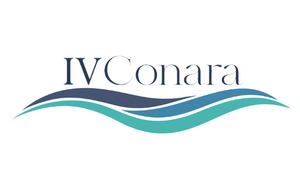 CONCLUSÃO
Santana do Araguaia-PA
05 a 09 de dezembro, 2022
Xxxxxxxxxxxxxxxxxxxxxxxxxxxxxxxxxxxxxxxxxxxxxxxxxxxxxxxxxxxx
xxxxxxxxxxxxxxxxxxxxxxxxxxxxxxxxxxxxxxxxxxxxxxxxxxxxxxxxx
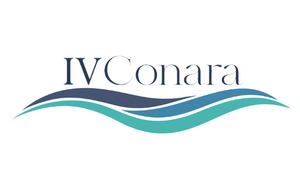 CONCLUSÃO
Santana do Araguaia-PA
05 a 09 de dezembro, 2022
Xxxxxxxxxxxxxxxxxxxxxxxxxxxxxxxxxxxxxxxxxxxxxxxxxxxxxxxxxxxx
xxxxxxxxxxxxxxxxxxxxxxxxxxxxxxxxxxxxxxxxxxxxxxxxxxxxxxxxx
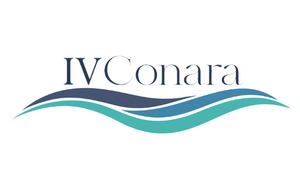 REFERÊNCIAS
Santana do Araguaia-PA
05 a 09 de dezembro, 2022
Xxxxxxxxxxxxxxxxxxxxxxxxxxxxxxxxxxxxxxxxxxxxxxxxxxxxxxxxxxxx
xxxxxxxxxxxxxxxxxxxxxxxxxxxxxxxxxxxxxxxxxxxxxxxxxxxxxxxxx
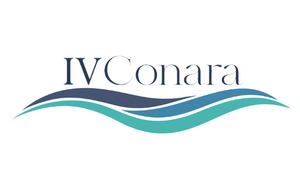 REFERÊNCIAS
Santana do Araguaia-PA
05 a 09 de dezembro, 2022
Xxxxxxxxxxxxxxxxxxxxxxxxxxxxxxxxxxxxxxxxxxxxxxxxxxxxxxxxxxxx
xxxxxxxxxxxxxxxxxxxxxxxxxxxxxxxxxxxxxxxxxxxxxxxxxxxxxxxxx
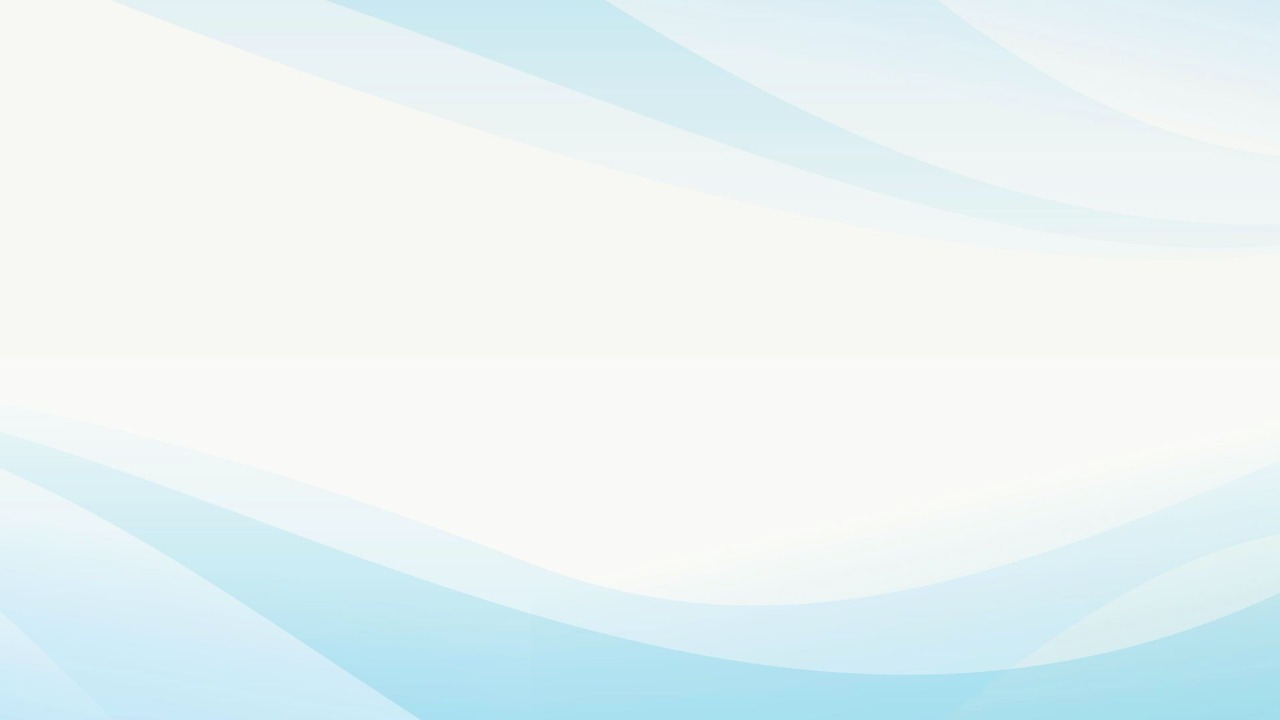 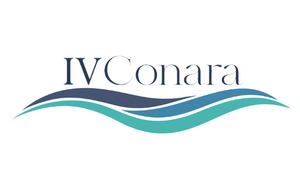 IV CONGRESSO ARAGUAIENSE DE CIÊNCIAS EXATA, TECNOLÓGICA E SOCIAL APLICADA
Inovações Educacionais e reflexões para um direcionamento mais inclusivo e sustentável
Santana do Araguaia-PA
05 a 09 de dezembro, 2022
AGRADECIMENTO
XXXXXXXX
XXXXXXXX
XXXXXXXX
XXXXXXXX
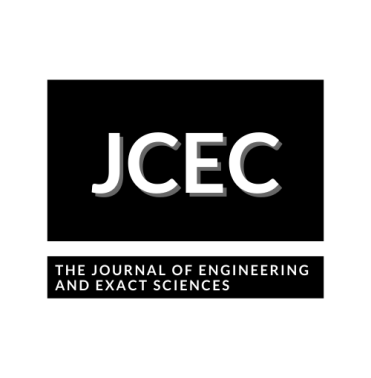 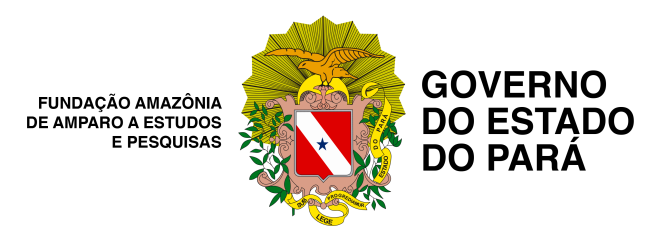 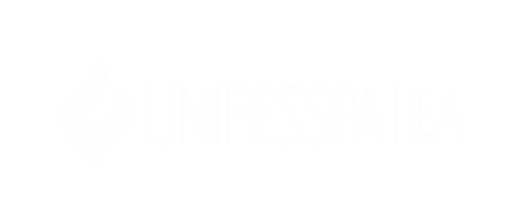